Your name and date here
RADY NEED# Case Presentation
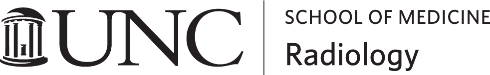 Focused patient history and workup
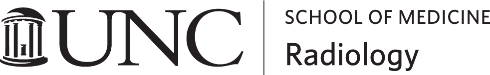 List of imaging studies
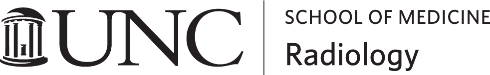 Imaging studies from PACS 1
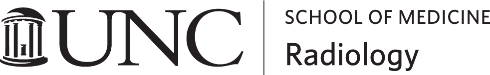 Imaging studies from PACS 2
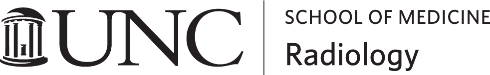 Imaging studies from PACS 3
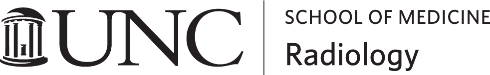 Imaging studies from PACS 4
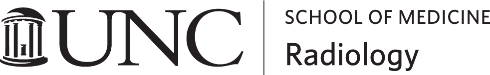 Patient treatment or outcome
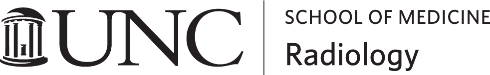 Imaging discussion 1
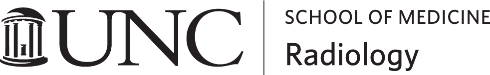 Imaging discussion 2
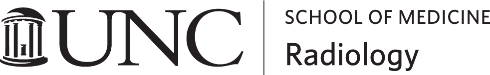 Imaging discussion 3
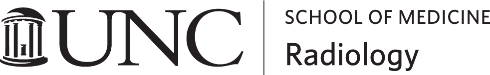 Imaging discussion 4
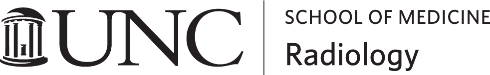 Imaging discussion 5
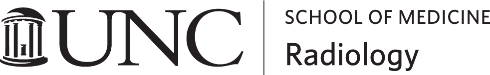 UNC Top Three (or Test Yourself or Wrap Up)
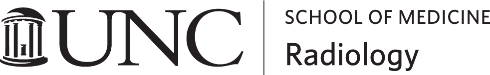 References
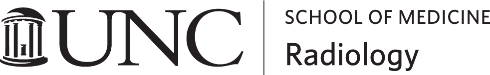